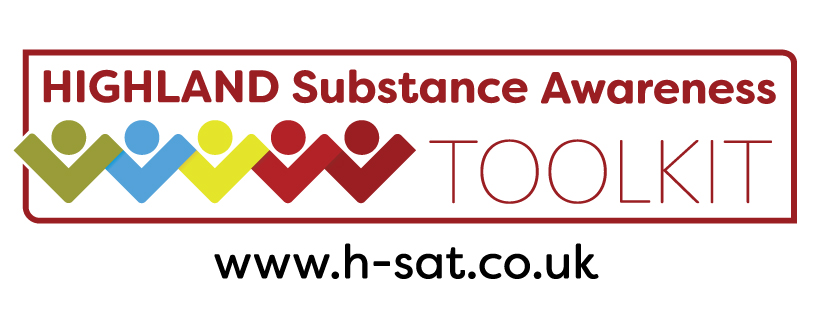 What do we know about drugs?
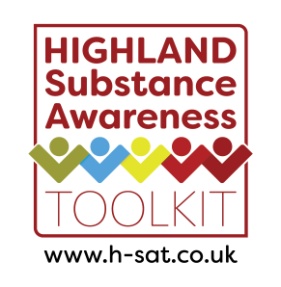 What drugs can you name?
Think of as many names of drugs as possible and write these down.

Next, categorise these into:
legal 
illegal 
medicines 
age restricted products 
*there may be some overlap
[Speaker Notes: Remind pupils that ‘Drugs’ includes legal, illegal, over the counter and prescribed medicines and volatiles substances (solvents, gases, glue).]
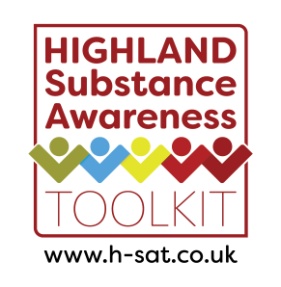 For each of the 10 drugs:
Write on each flip chart:
Something you know about this drug

Something you have heard about this drug (e.g. myth / rumour)

A question you have about this drug
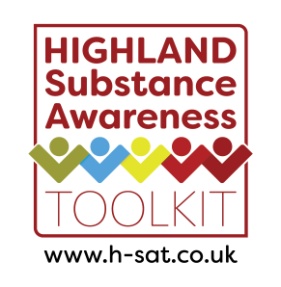 In groups, complete one flip chart
Answer the questions and challenge the myths on the flip chart about the drug.

Then identify three key facts to know about this drug, and feedback to the larger group.